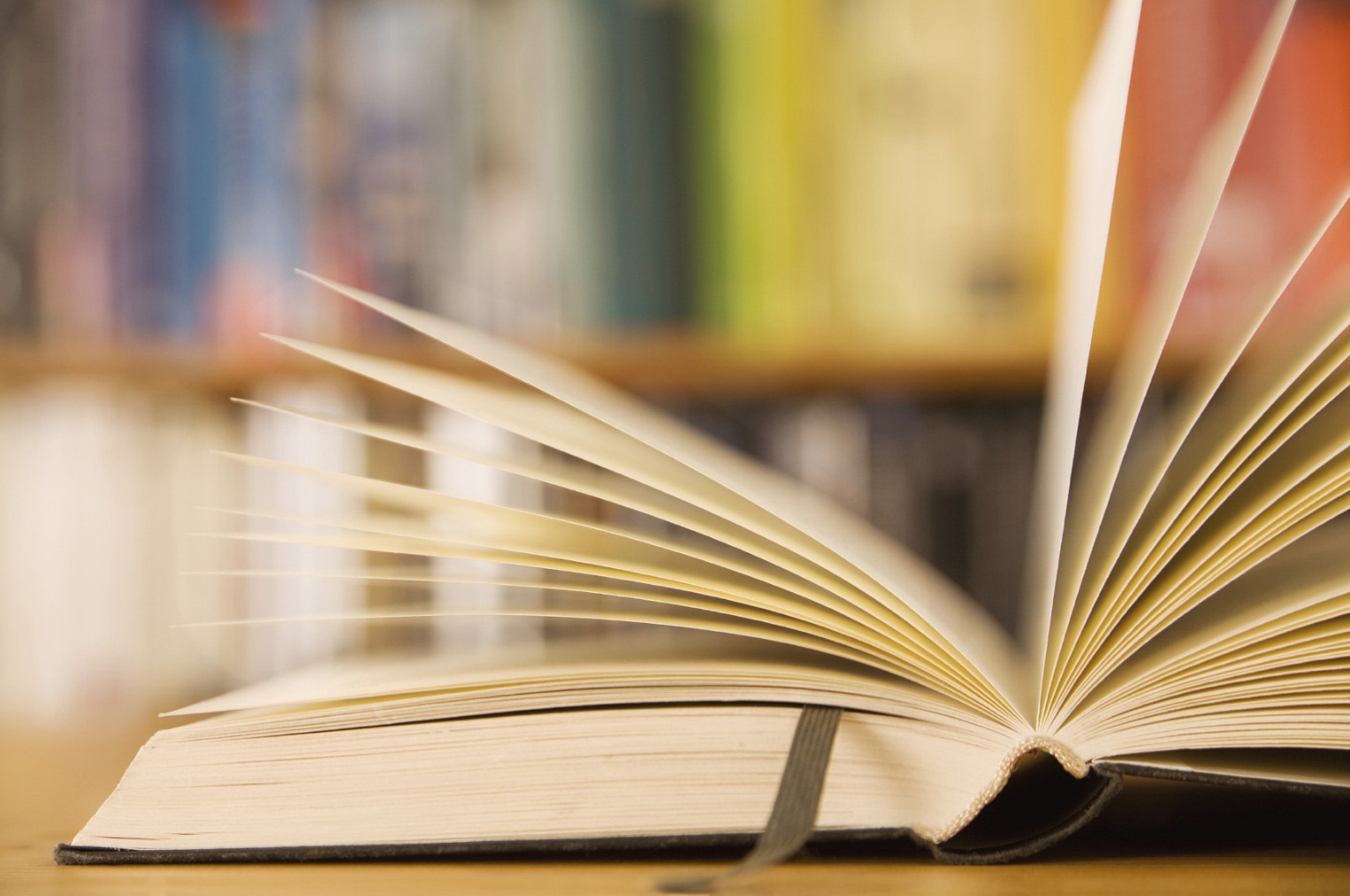 Title With Picture Layout
Subtitle
[Speaker Notes: NOTE:
To change the  image on this slide, select the picture and delete it. Then click the Pictures icon in the placeholder to insert your own image.]
Title and Content Layout with List
Add your first bullet point here
Add your second bullet point here
Add your third bullet point here
Title and Content Layout with Chart
Two Content Layout with Table
First bullet point here
Second bullet point here
Third bullet point here
Title and Content Layout with SmartArt
Step 1 Title
Step 2 Title
Step 3 Title
Step 4 Title
Task description
Task description
Task description
Task description
Task description
Task description
Task description
Task description
Task description
Task description
Task description
Picture with Caption Layout
Caption
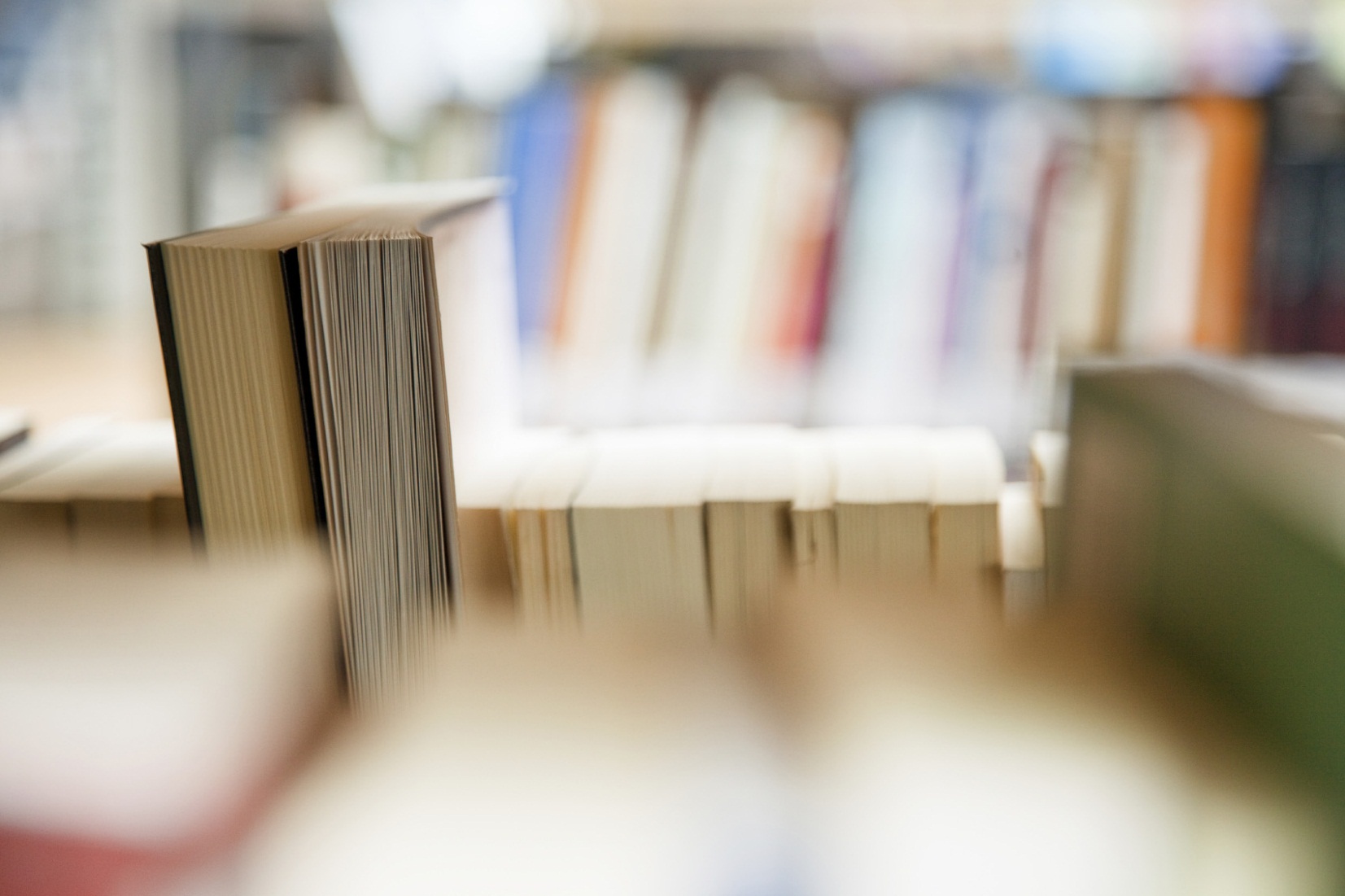 Add a Slide Title - 1
Add a Slide Title - 2
Add a Slide Title - 3
Add a Slide Title - 4
Add a Slide Title - 5